Дымковская кукла
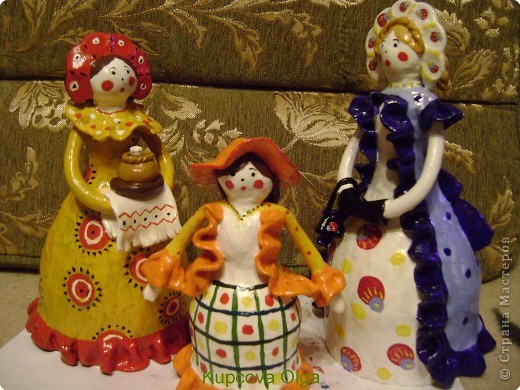 Ефремова Татьяна Александровна  
МБОУ «Северная СОШ»   2013г
1
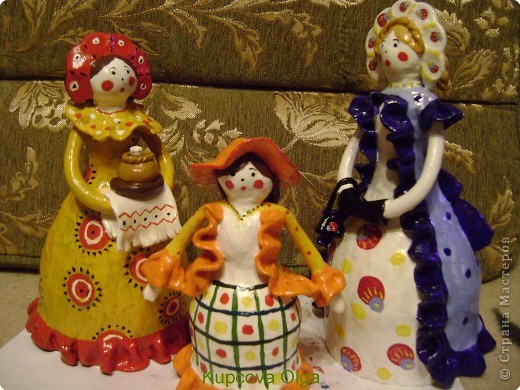 2
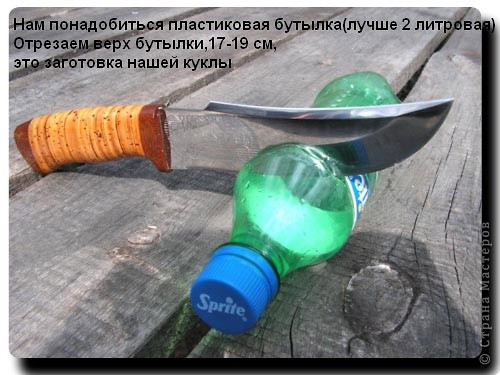 3
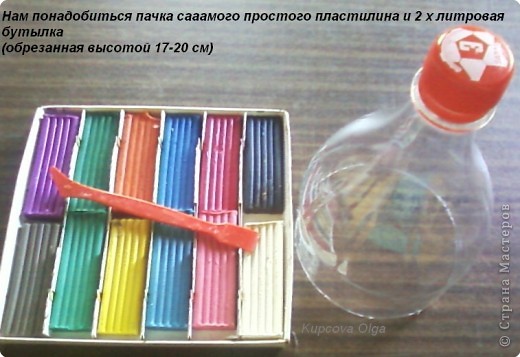 4
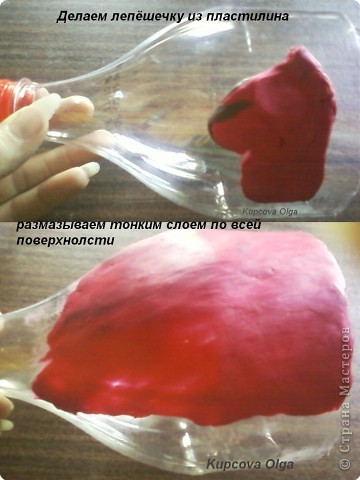 5
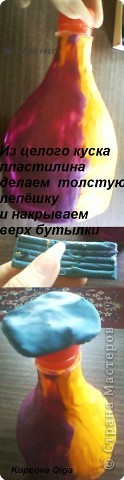 6
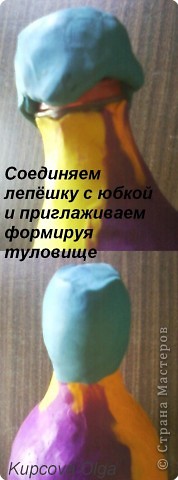 7
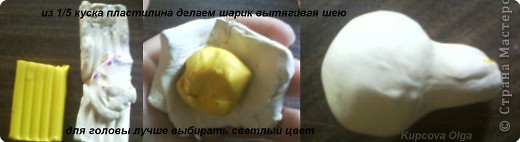 8
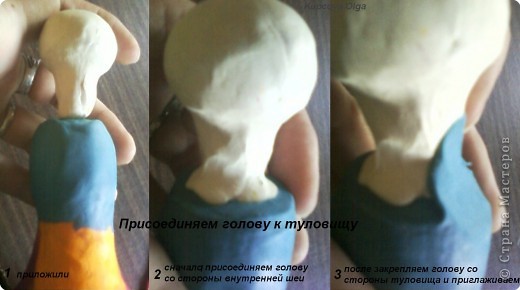 9
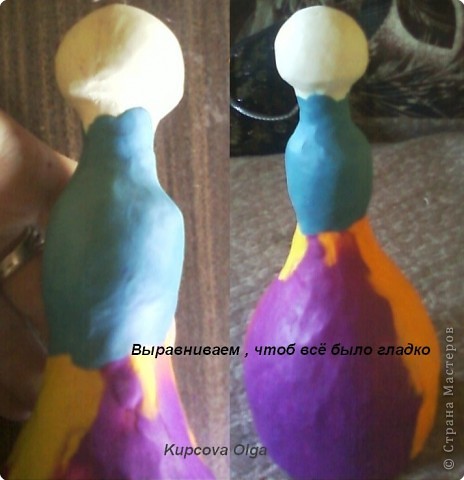 10
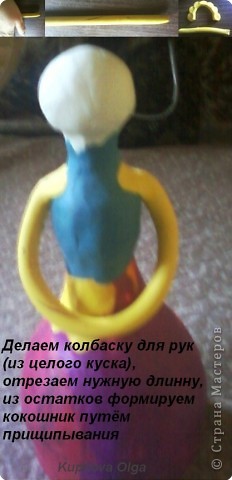 11
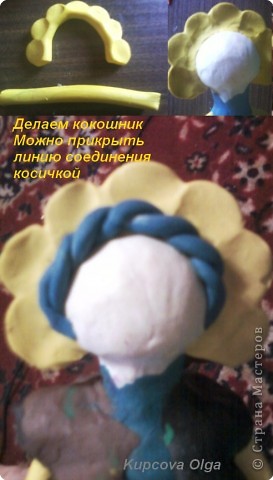 12
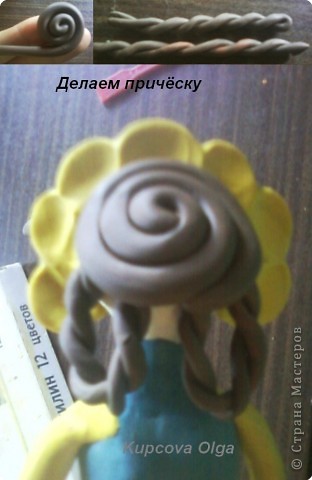 13
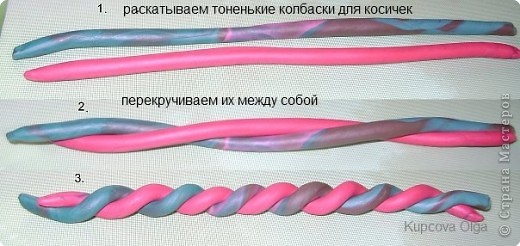 14
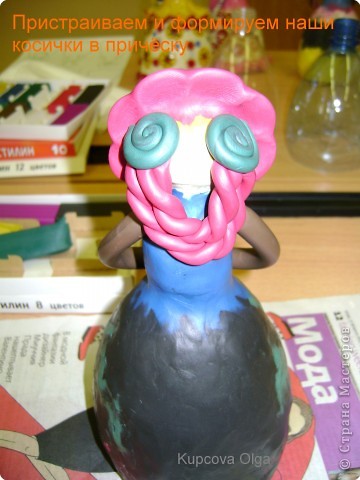 15
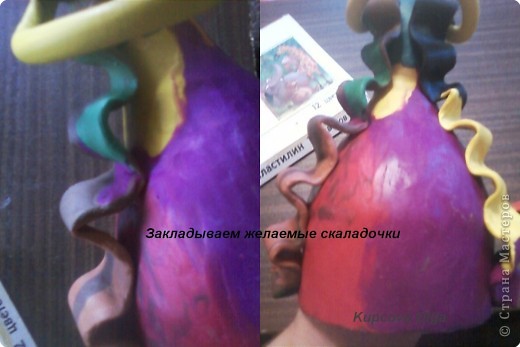 16
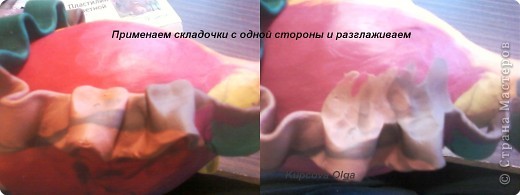 17
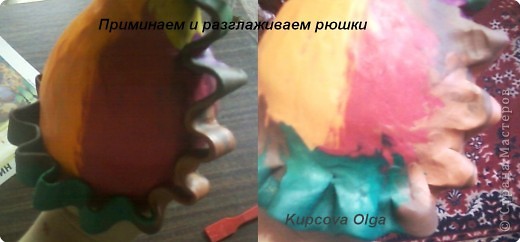 18
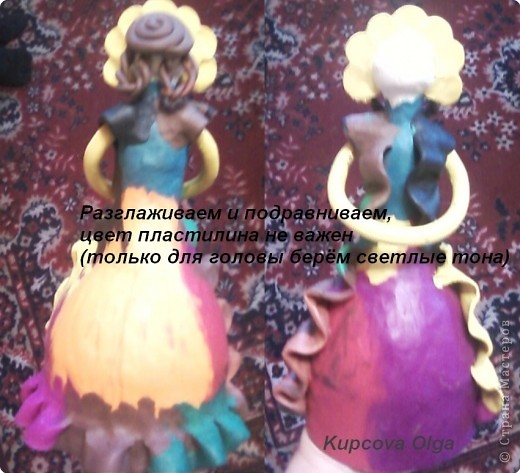 19
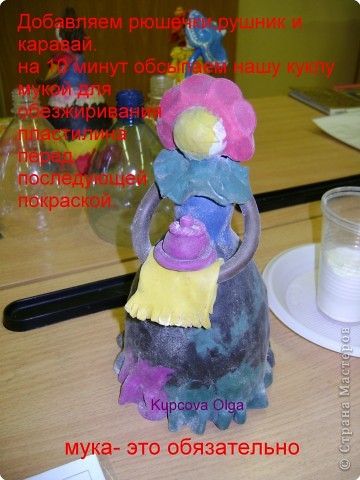 20
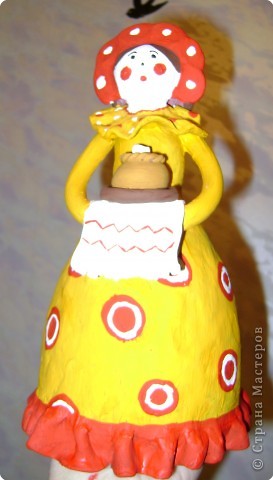 21
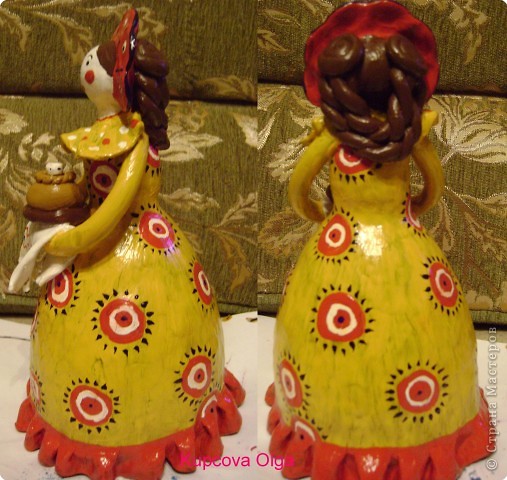 22
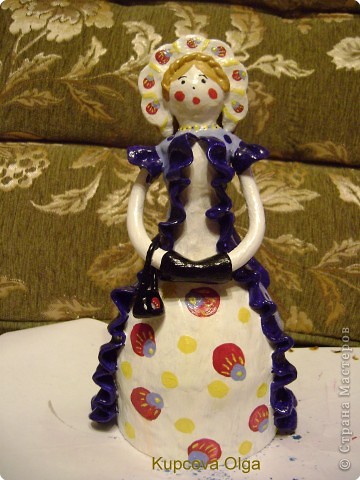 23
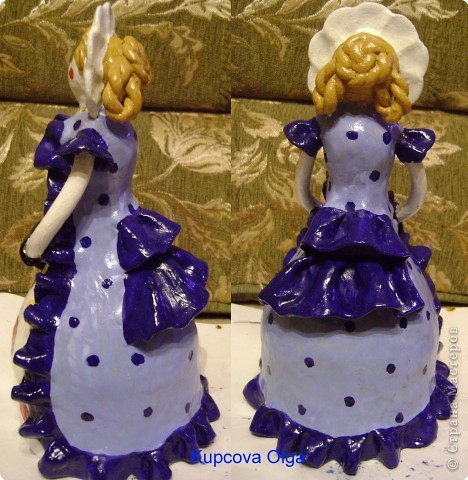 24
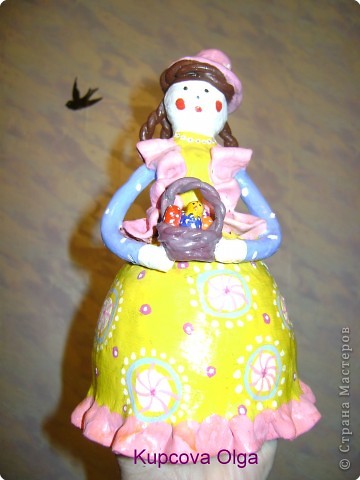 25
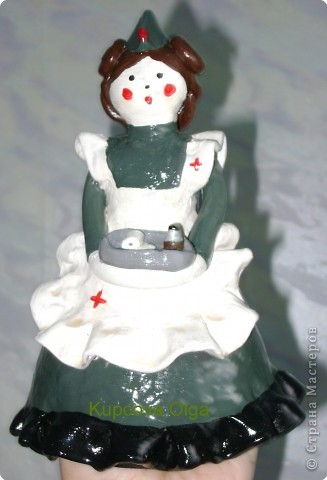 26
Материалы сайта:
СТРАНА МАСТАРОВ
27